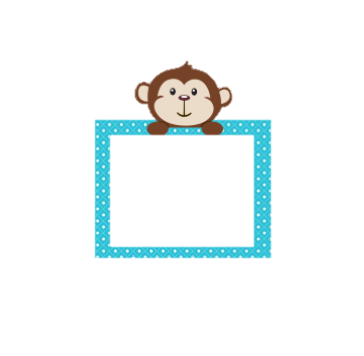 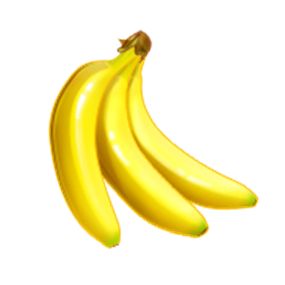 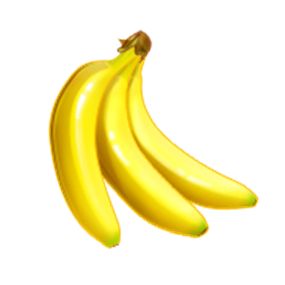 UppercaseLetters
Please play the slideshow and practice saying the sounds of the letters. 
Click on the little speaker if you do not know what it says.
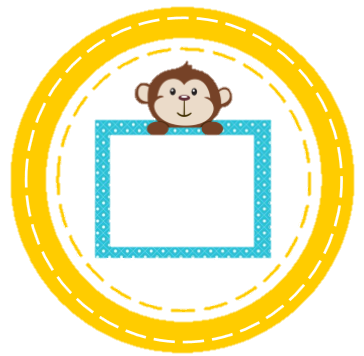 M
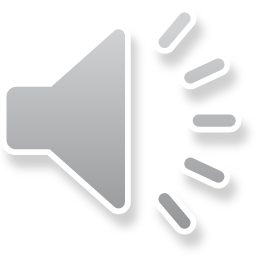 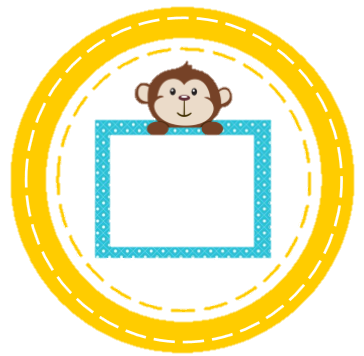 A
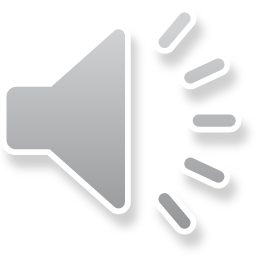 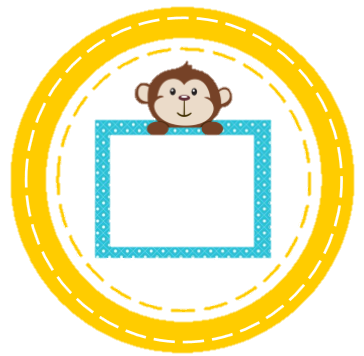 T
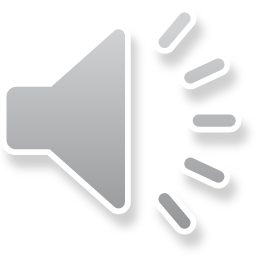 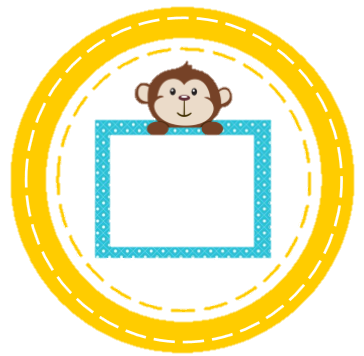 D
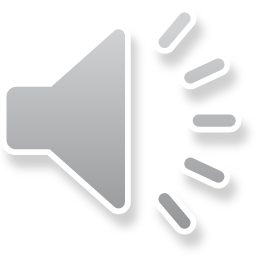 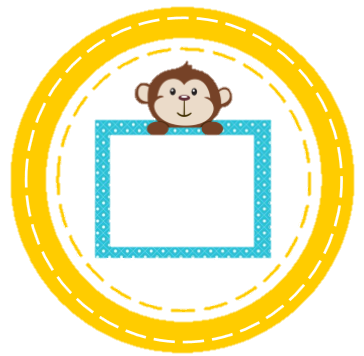 O
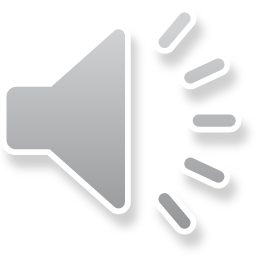 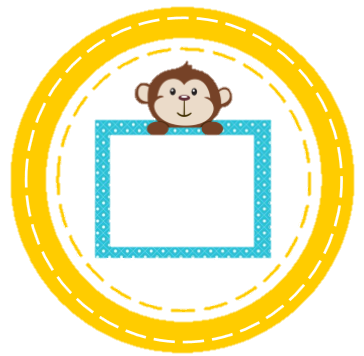 C
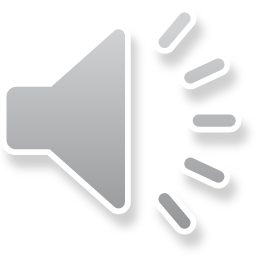 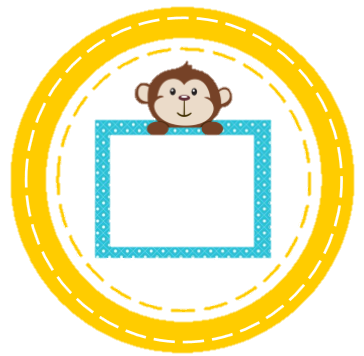 G
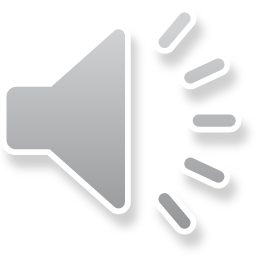 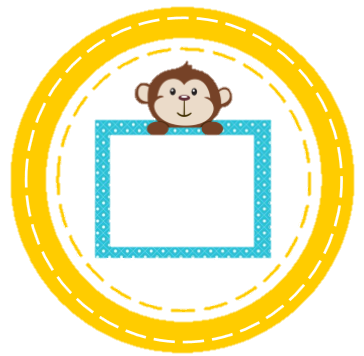 I
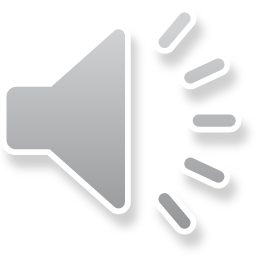 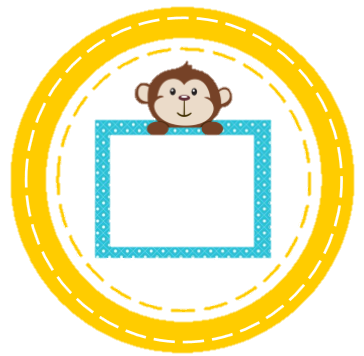 N
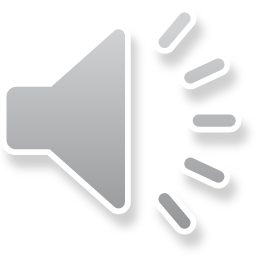 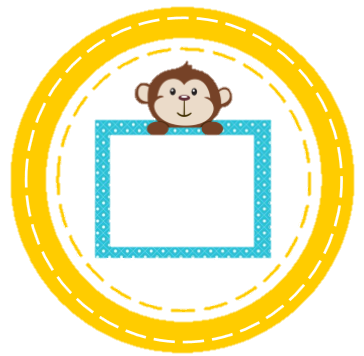 H
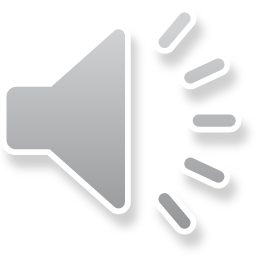 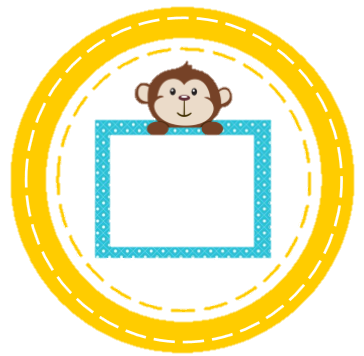 S
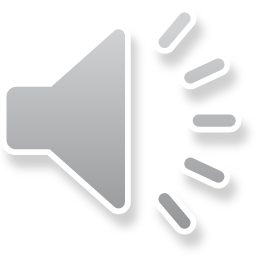 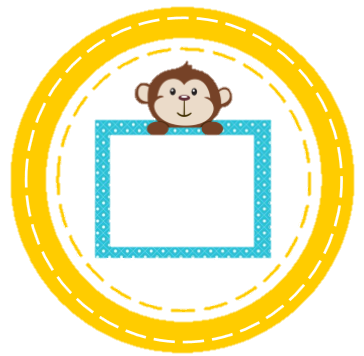 F
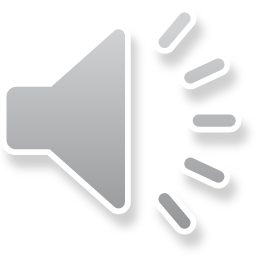 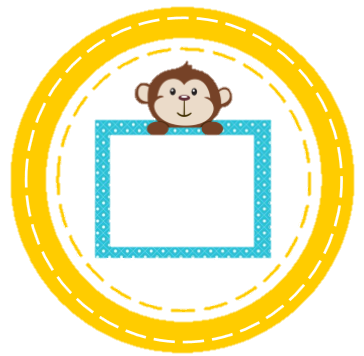 V
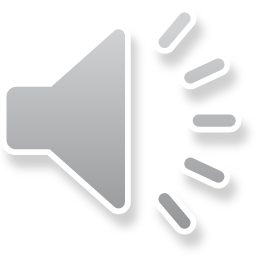 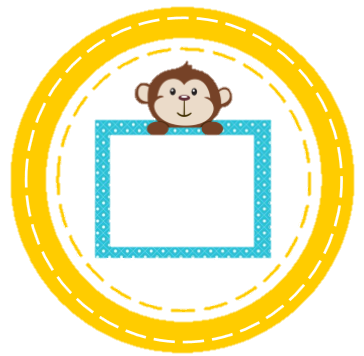 Z
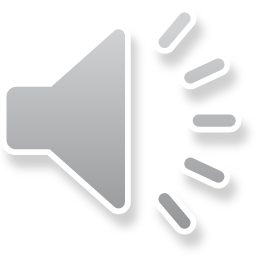 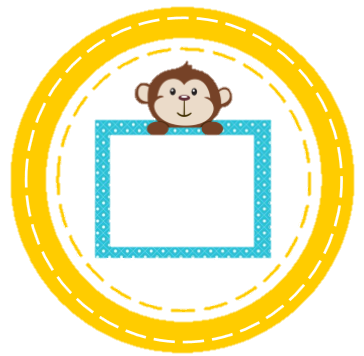 P
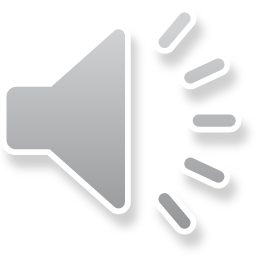 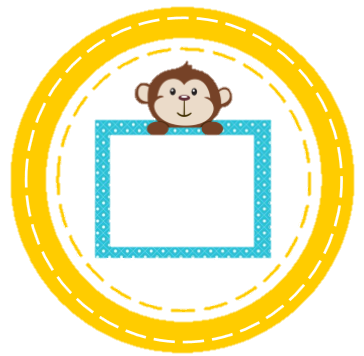 E
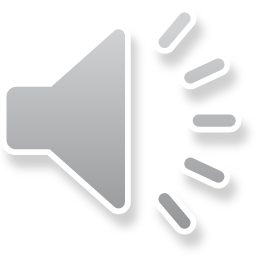 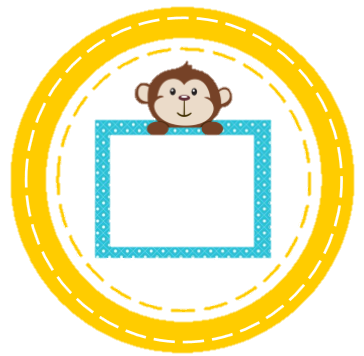 B
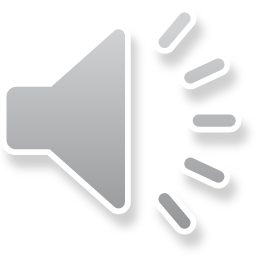 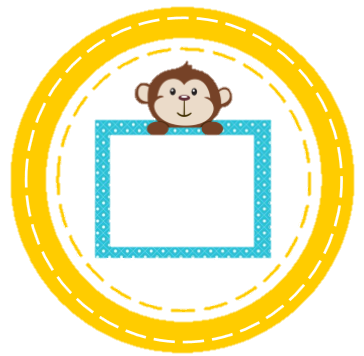 L
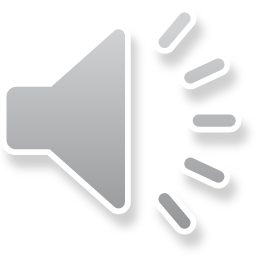 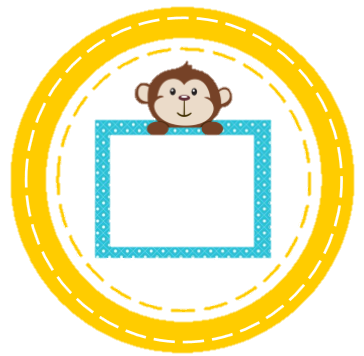 R
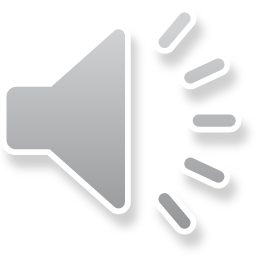 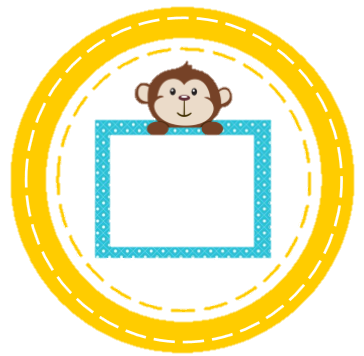 U
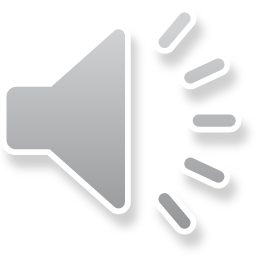 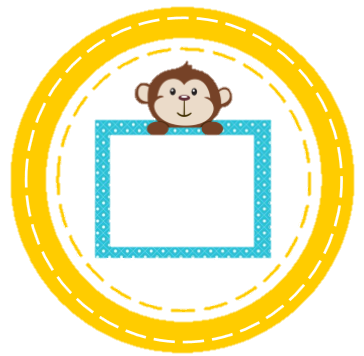 W
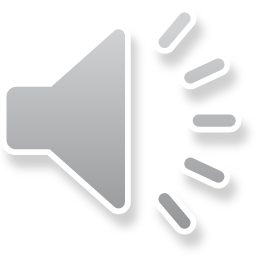 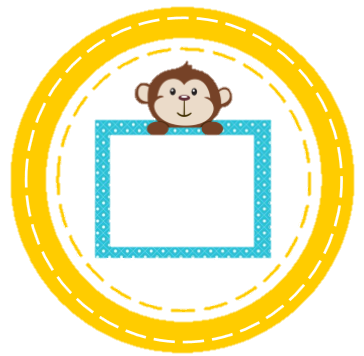 J
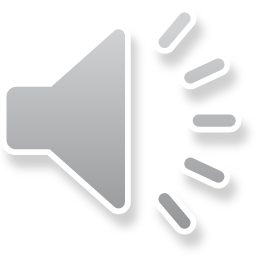 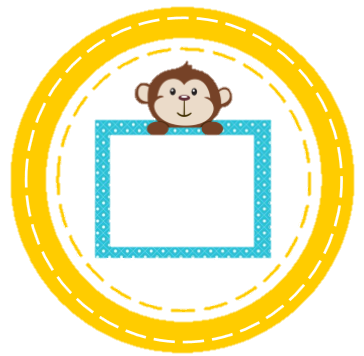 Y
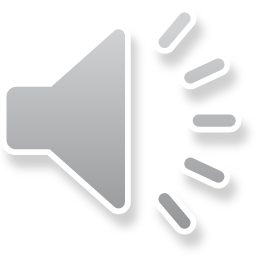 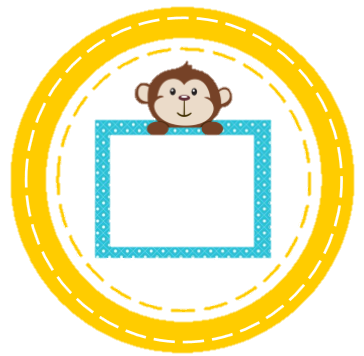 X
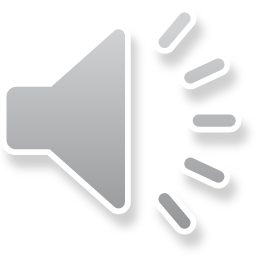 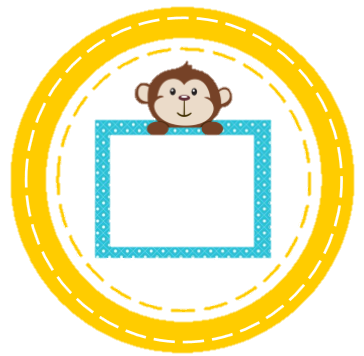 K
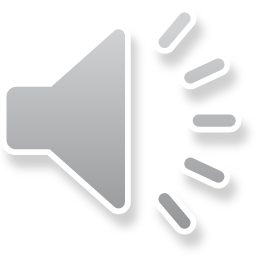 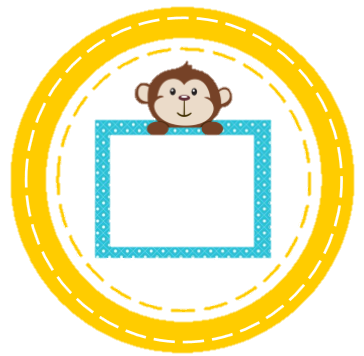 Q
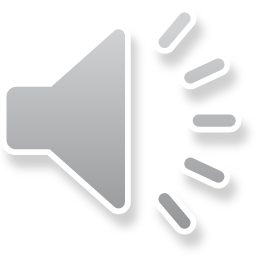